Regular Languages and Regular Expression
A Regular Expression is a pattern that describes a set of strings that matches the pattern.
The languages accepted by finite automata are regular languages and these languages are easily described by simple expressions called regular expressions.
Prepared By : Dr K RAJENDRA PRASAD, ASSOCIATE PROFESSOR, DEPT. OF CSE , RGMCET (Autonomous), NANDYAL
1
Regular Languages and Regular Expression
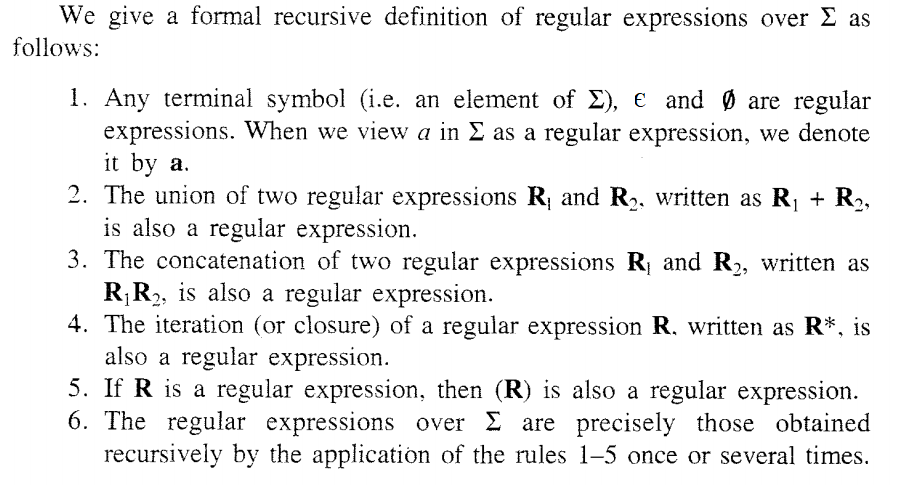 Prepared By : Dr K RAJENDRA PRASAD, ASSOCIATE PROFESSOR, DEPT. OF CSE , RGMCET (Autonomous), NANDYAL
2
Regular Languages and Regular Expression
Examples: 
If ∑={a,b}
a is a regular expression 			(Rule 1)
є is a regular expression 			(Rule 1)
Φ is a regular expression 			(Rule 1)
a + b is a regular expression 		(Rule 2)
ab is a regular expression			(Rule 3)
a * is a regular expression			(Rule 4)
(a) is a regular expression 		            (Rule 5)
ab + a * b* is a regular expression	            (Rule 6)
Prepared By : Dr K RAJENDRA PRASAD, ASSOCIATE PROFESSOR, DEPT. OF CSE , RGMCET (Autonomous), NANDYAL
3
Regular Languages and Regular Expression
Problems on Regular Expressions
Find the regular expressions on following
 
A language consists of all the words (or strings) over {a,b} ending in b
A language consists of all the words (or strings) over {0,1} ending in 0
A language consists of all the words (or strings) over {a,b} starting with a and ending in b
A language consists of all the words (or strings) over {a,b} having bb as a substring
A language consists of all the words (or strings) over {a,b} ending in abb
A language consists of all the words (or strings) over {0,1} ending in 10
Prepared By : Dr K RAJENDRA PRASAD, ASSOCIATE PROFESSOR, DEPT. OF CSE , RGMCET (Autonomous), NANDYAL
4
Regular Languages and Regular Expression
Problems on Regular Expressions
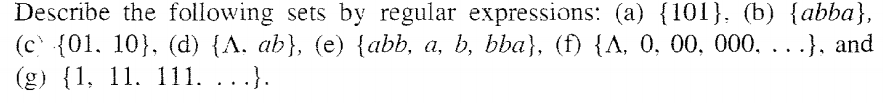 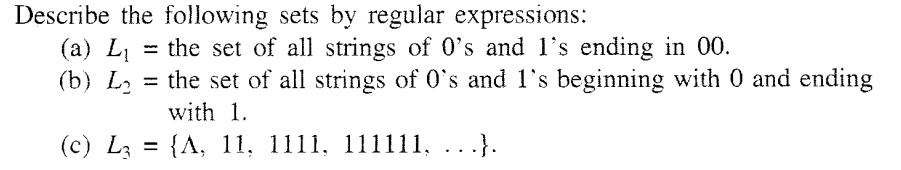 Prepared By : Dr K RAJENDRA PRASAD, ASSOCIATE PROFESSOR, DEPT. OF CSE , RGMCET (Autonomous), NANDYAL
5
Identities for Regular Expressions
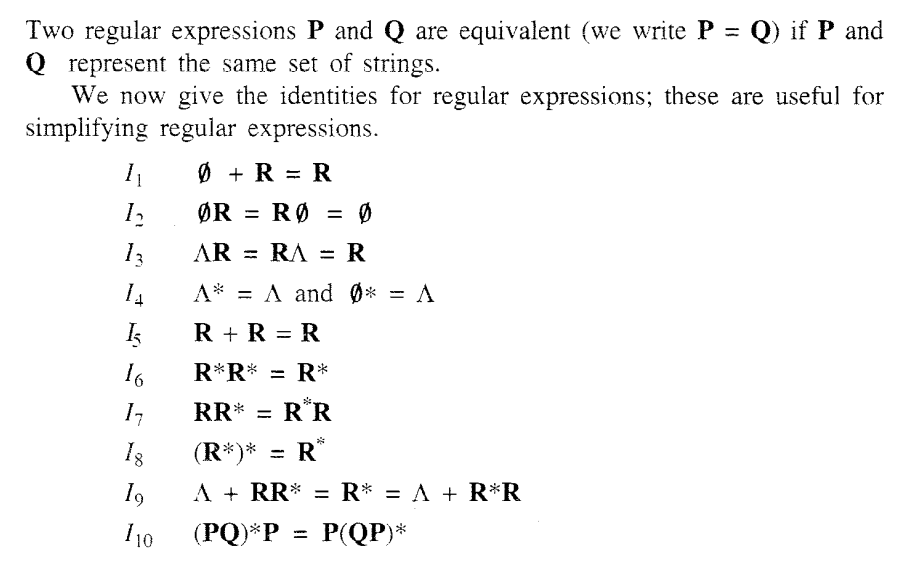 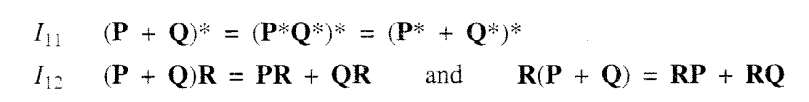 Prepared By : Dr K RAJENDRA PRASAD, ASSOCIATE PROFESSOR, DEPT. OF CSE , RGMCET (Autonomous), NANDYAL
6
Arden’s Theorem
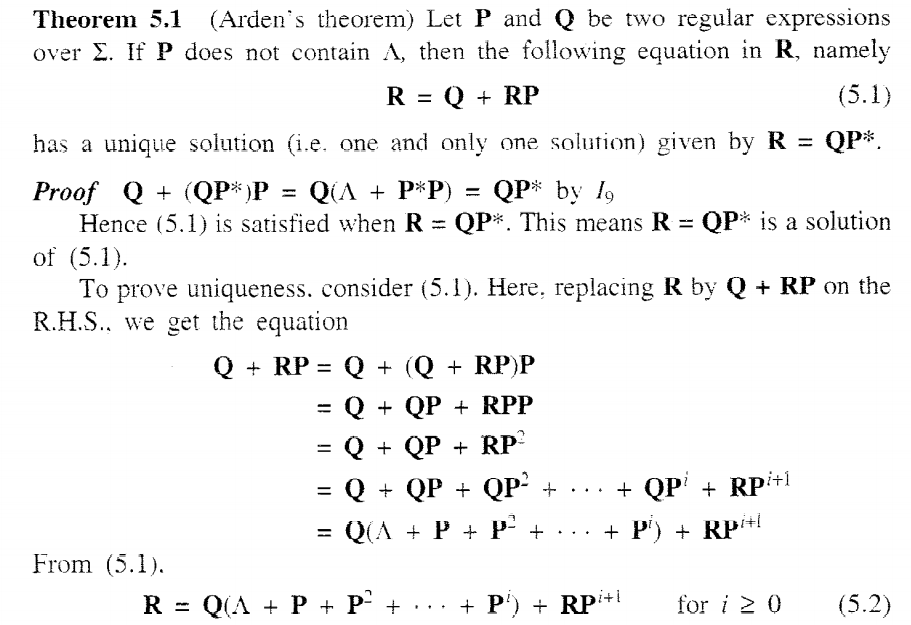 Prepared By : Dr K RAJENDRA PRASAD, ASSOCIATE PROFESSOR, DEPT. OF CSE , RGMCET (Autonomous), NANDYAL
7